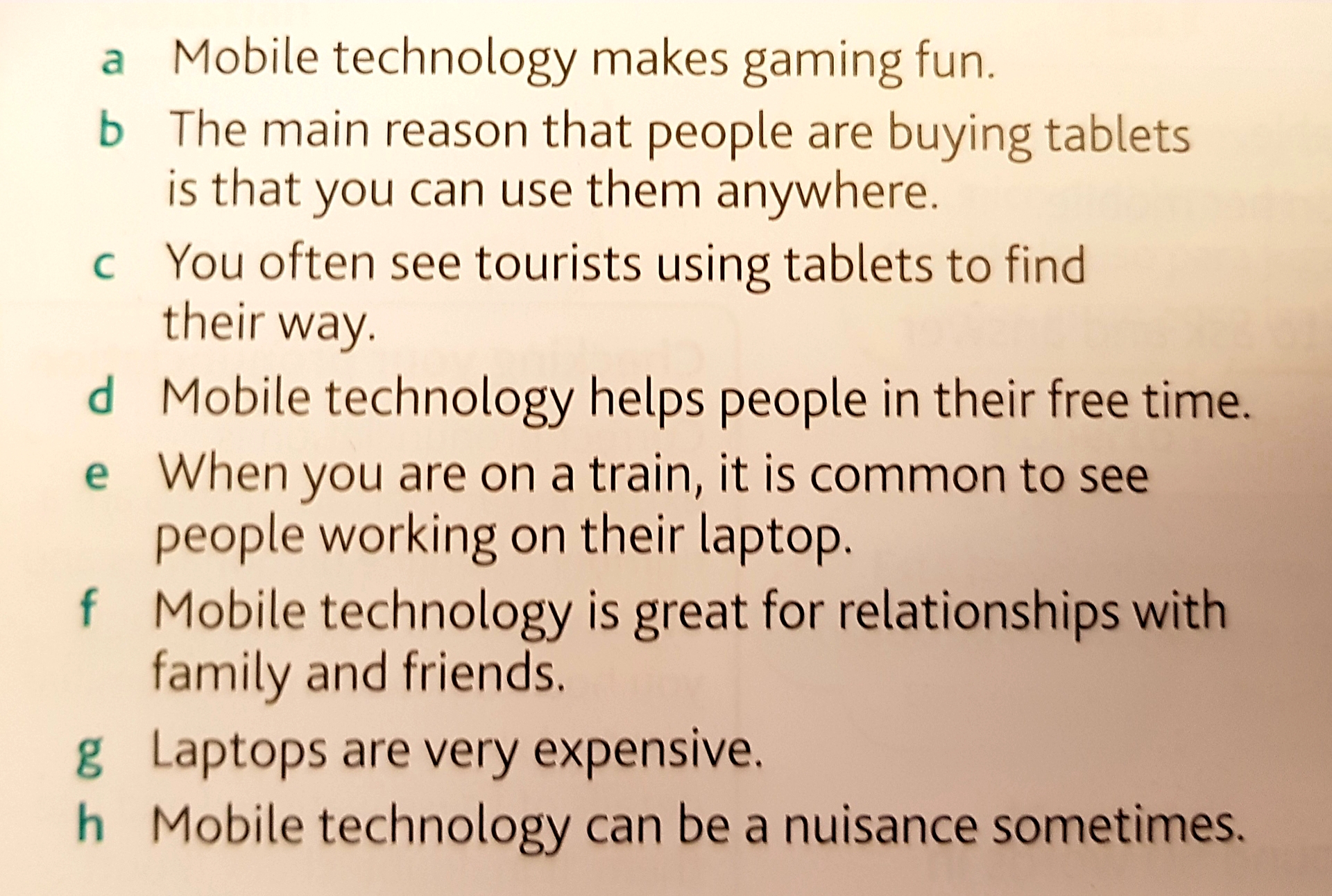 Scrivi i quattro esempi di present continuous che si trovano nel passaggio.Scegli un verbo e scrivi la coniugazione nel present continuous
Stare + verb ending in -ndo
Cosa stai facendo?- scaricare musica- inviare messaggi - mandare una mail- eliminare la spam- navigare su internet- chattare in una sala chat- leggere un giornale in linea
Traduci le seguenti frasi
I take a lot of fotos with my tablet
I prefer sending emails than texts messages
We are helping young children to use a laptop
I hate spam emails
Mobile technology is very important for everyone
Match up questions and answers. Two answers are not needed.
In Australia
I fine settimana
Perché é piú facile
Mio padre, credo. É dipendente!
C’é un cinema nel centro
É bianco e nero
Su internet
Manderemo un messaggio
Normalmente tre.
Sto mandando una mail.
Com’é il tuo nuovo computer?
Quante ore al giorno passi su facebook?
Dove vivono i tuoi zii?
Cosa stai facendo?
Chi usa di piú l’internet a casa tua?
Quando scarichi musica?
Perché preferisci Twitter?
Come ascolti la musica?